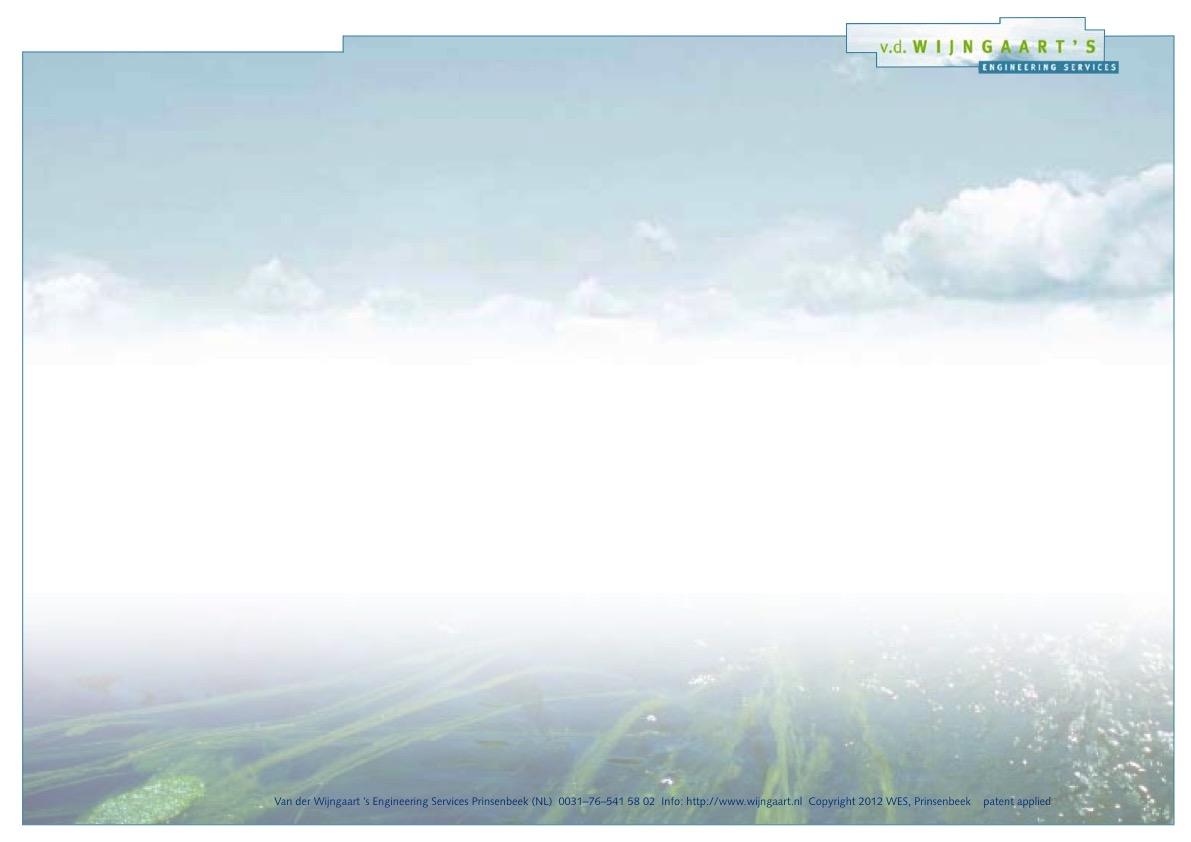 Mobility Solutions for the 21st Century
By: Aad van der Wijngaart
       Ivor Jonker
       Ish Ramautarsing
       Koen van Lieshout
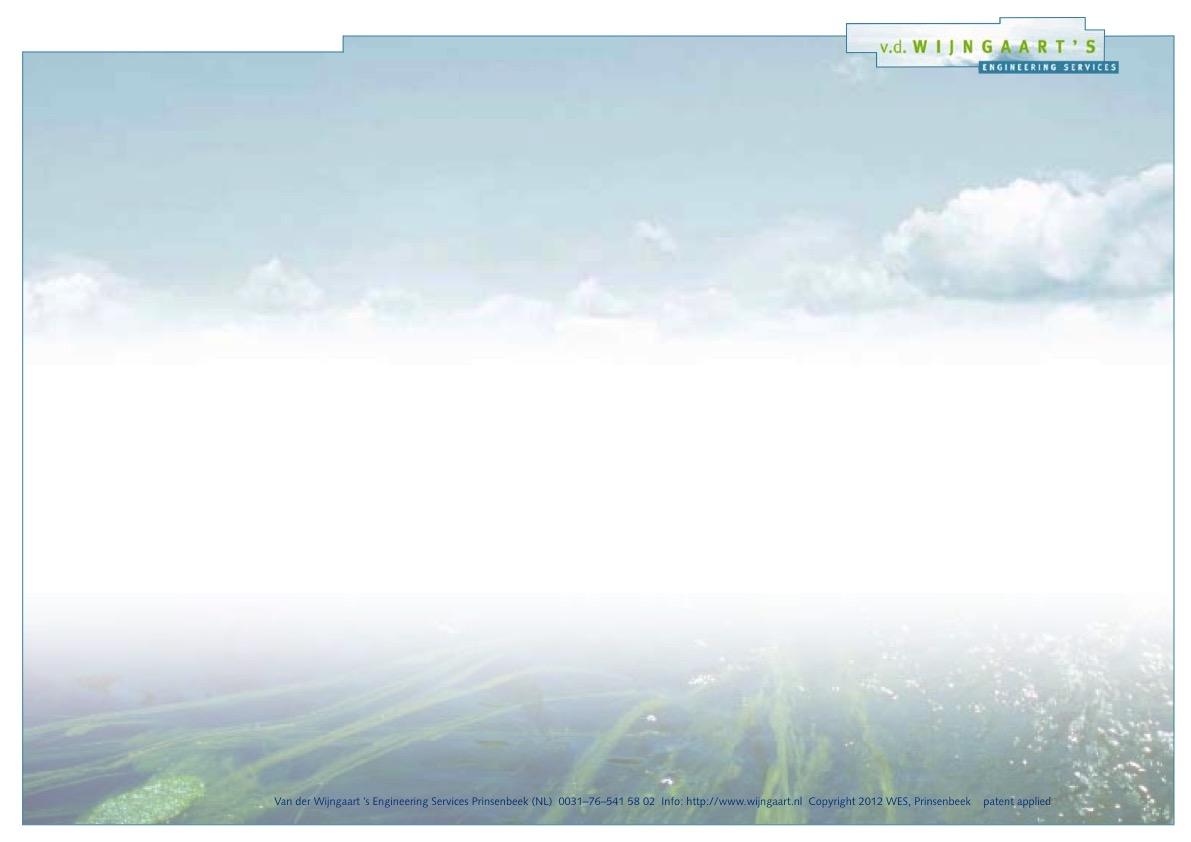 The Transition Hub
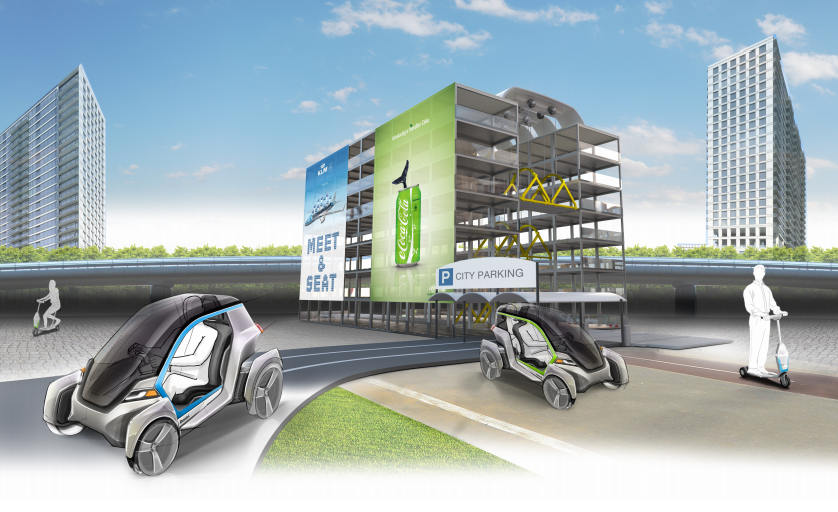 Flexible and Modality
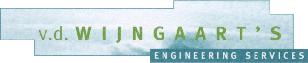 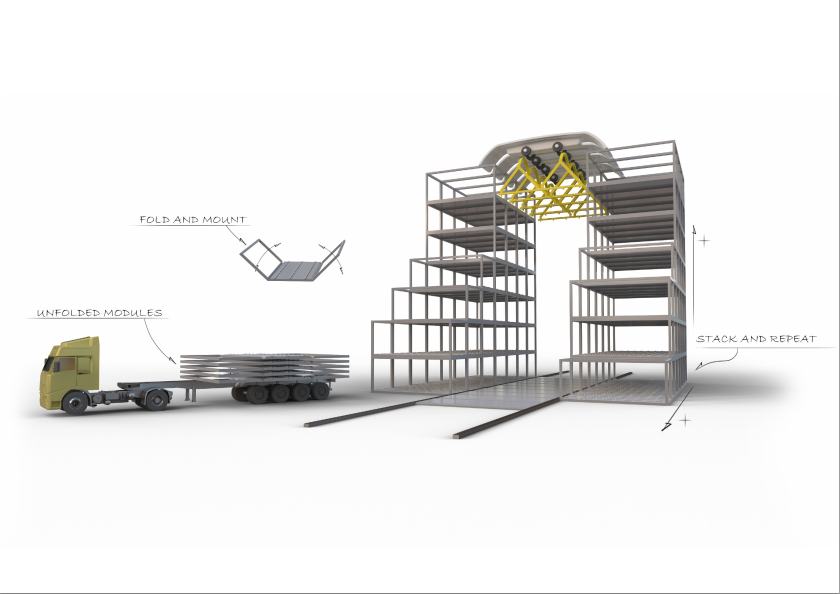 Cheap & Easy to Build and Dismantle
Modality: usable for a wide area of activities, such as housing, offices.
The Transition Hub
The Wheelie
Last mile purpose
Portable design
Used for inner-city transport
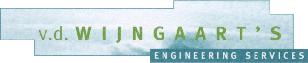 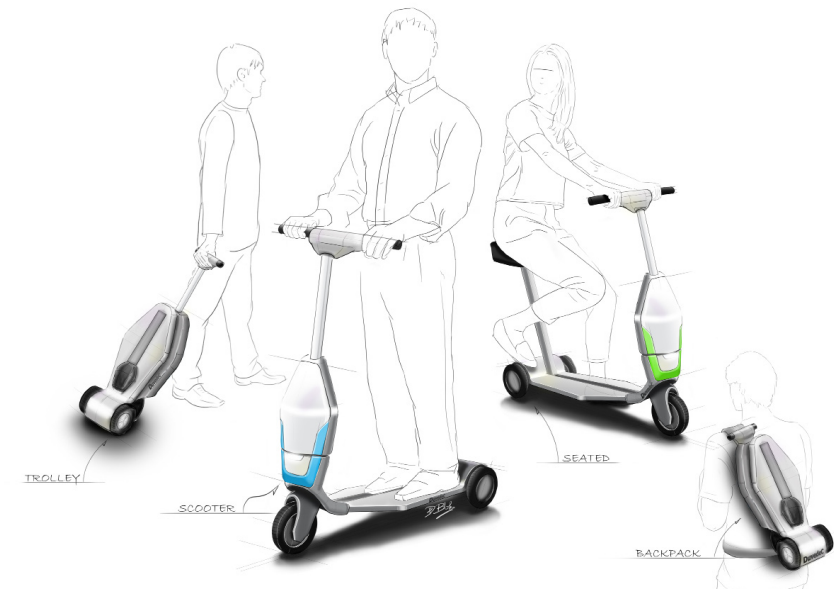 OlegO
Pedestrian Lane Parking
Parking to Destination Purpose
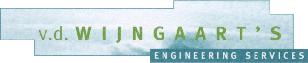 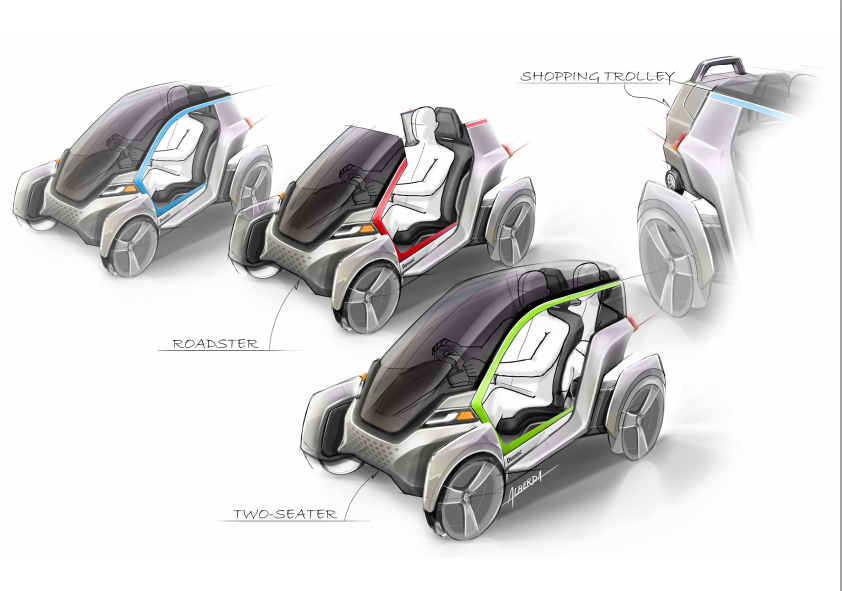 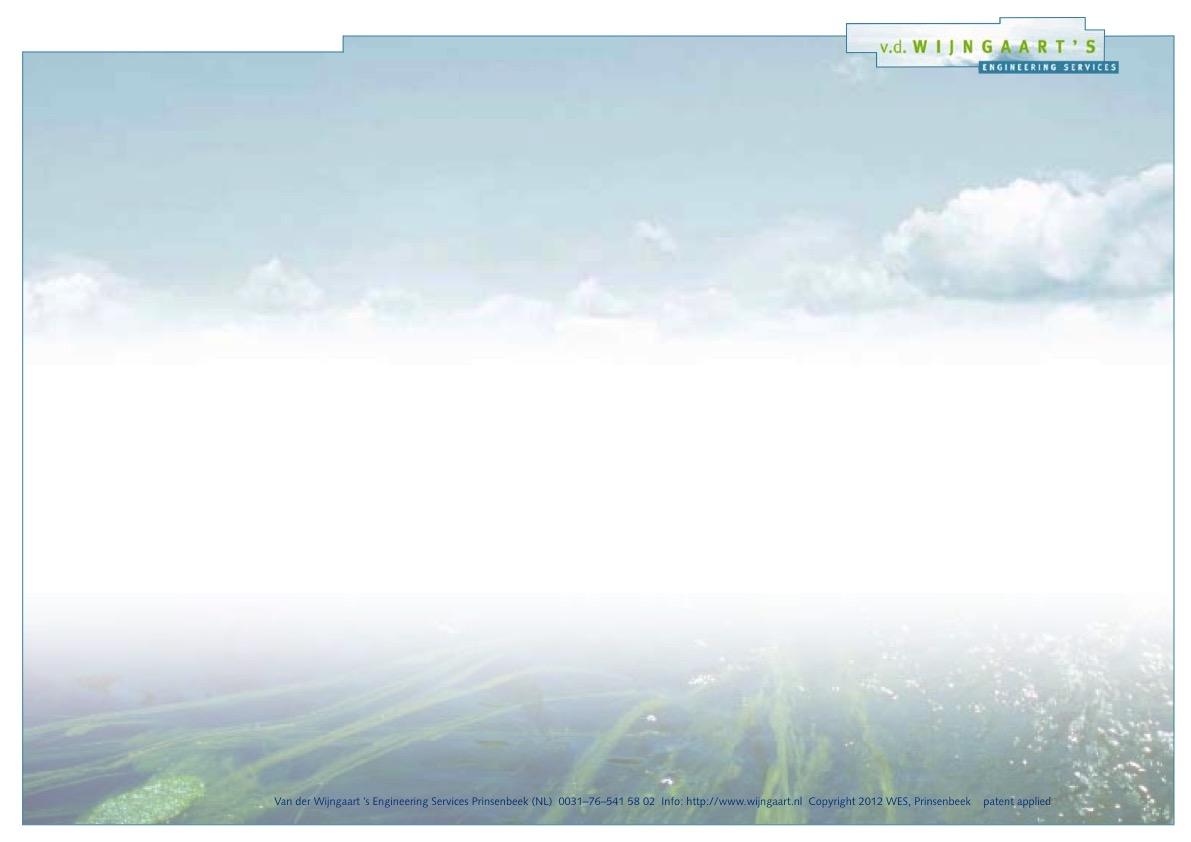 Inner-city mobility in 21st century
Paper on Working, Living, Consuming
Increasing agglomeration

Increasing importance of centre’s livelihood
Increasing importance of ‘city responsibility’ towards environmental issues

Cities face mobility challenges as well as mobility opportunities
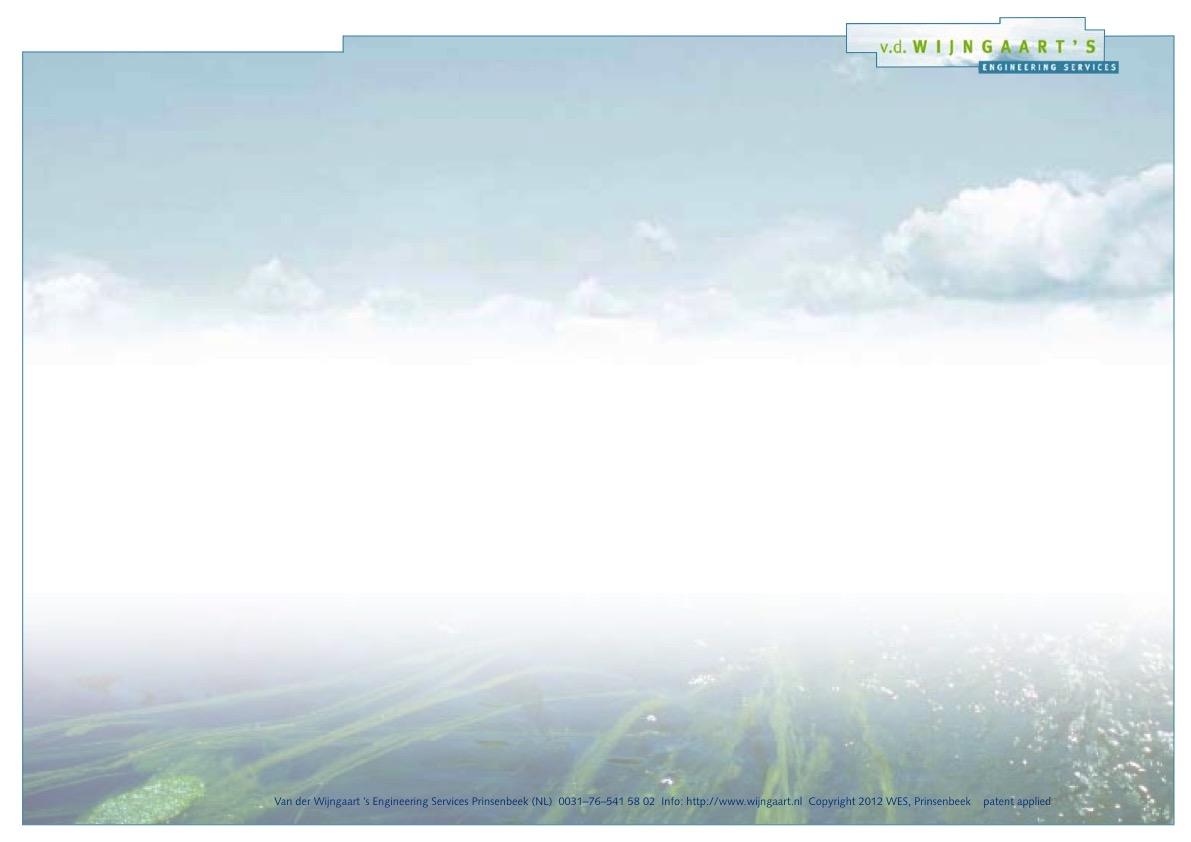 Problem statements
Congestion issues causing economic losses
CO2 emissions causing climate change
Mobility management causing efficiency losses
Smog & particulates causing health problems

Economic losses estimated at € 0.67 per km.1



1 Calculated in Copenhagen.
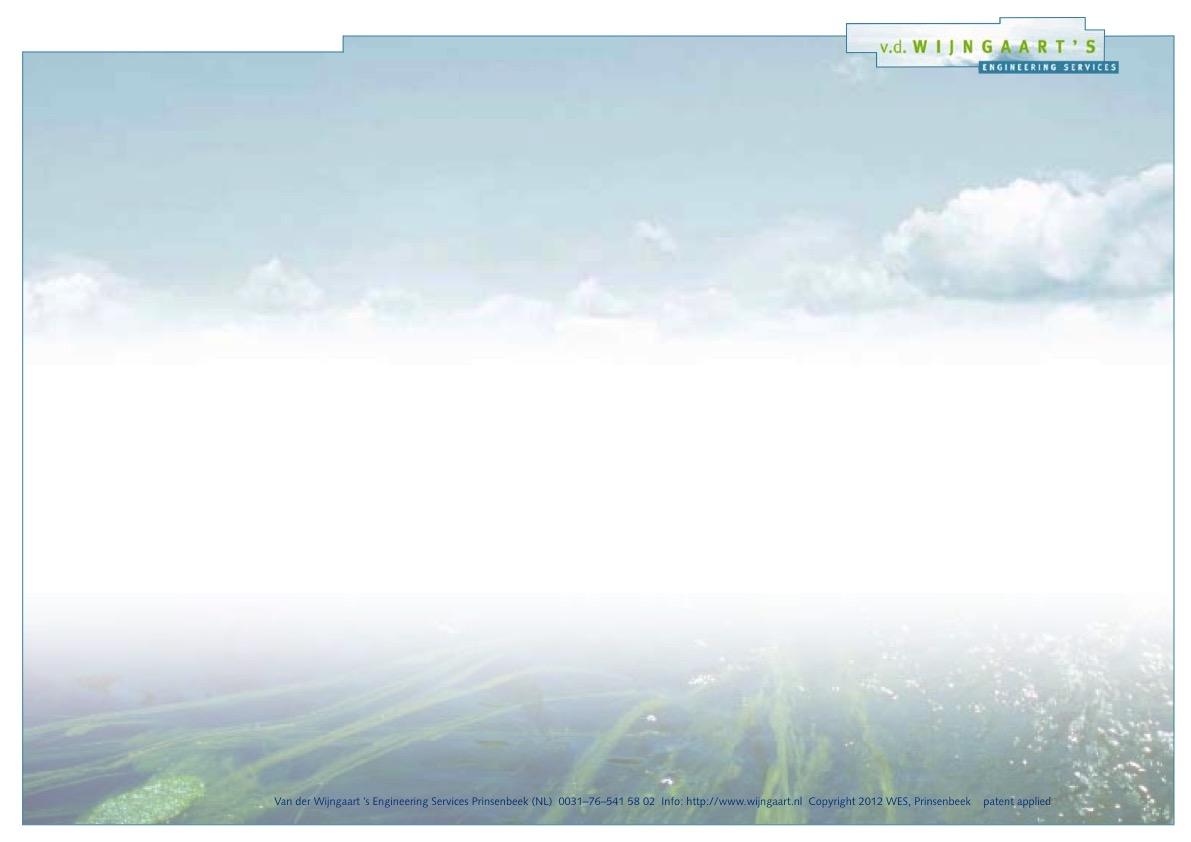 Solutions
Integral solution; rethinking mobility from beginning to end
Realisation possible within current infrastructure

Economically feasible
Strategically desirable
Environmental impact
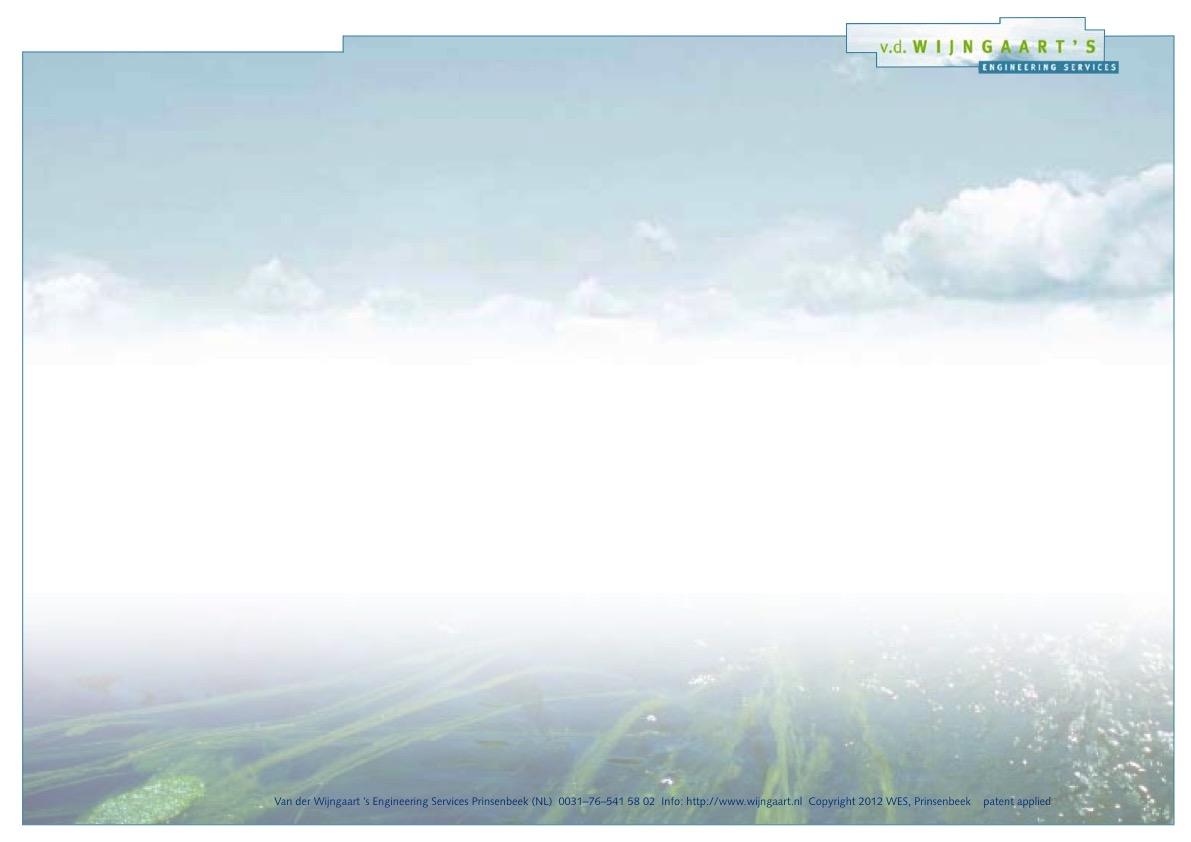 Practical proposals: The Transition Hub
Flexible parkings
Modular building process
Strategical positioning
Superior building structure
Wheelie
Portable design
Last mile purpose
OlegO
Pedestrian lane parking 
Parking to destination purpose
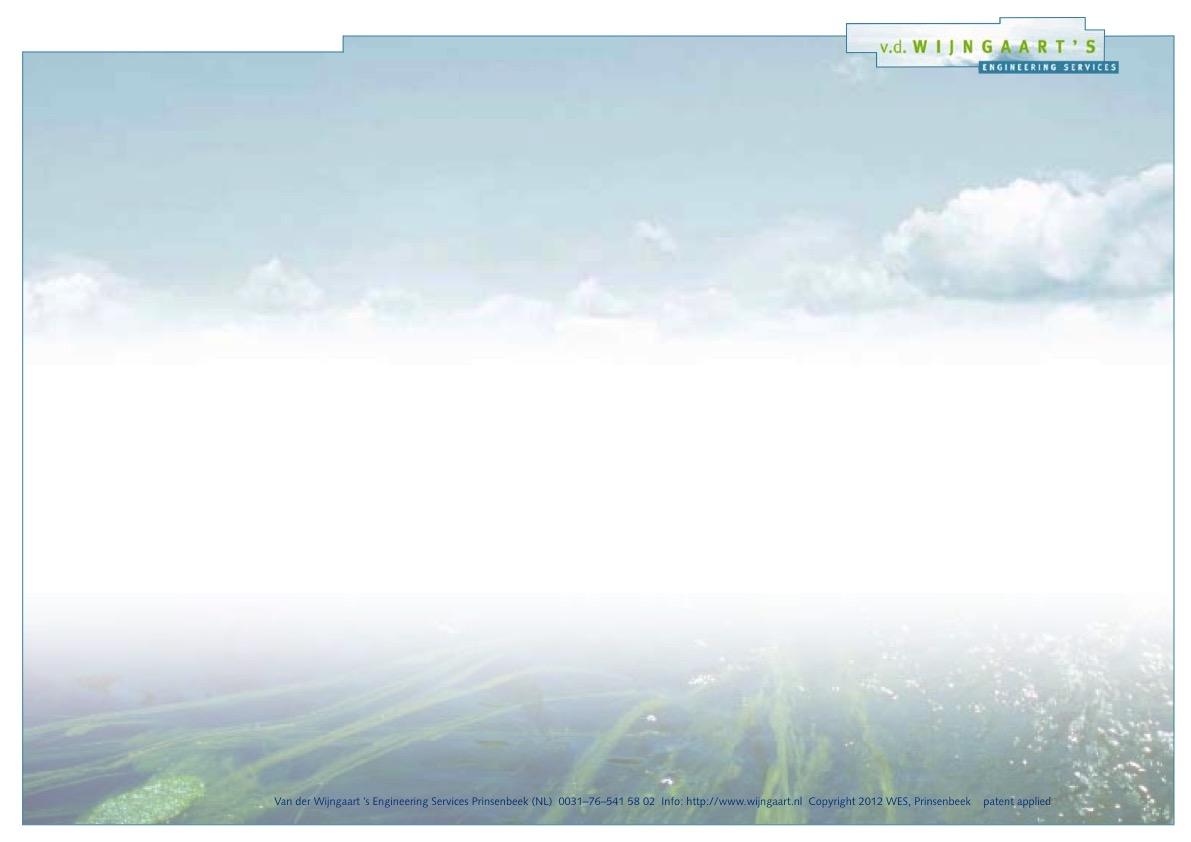 Product development
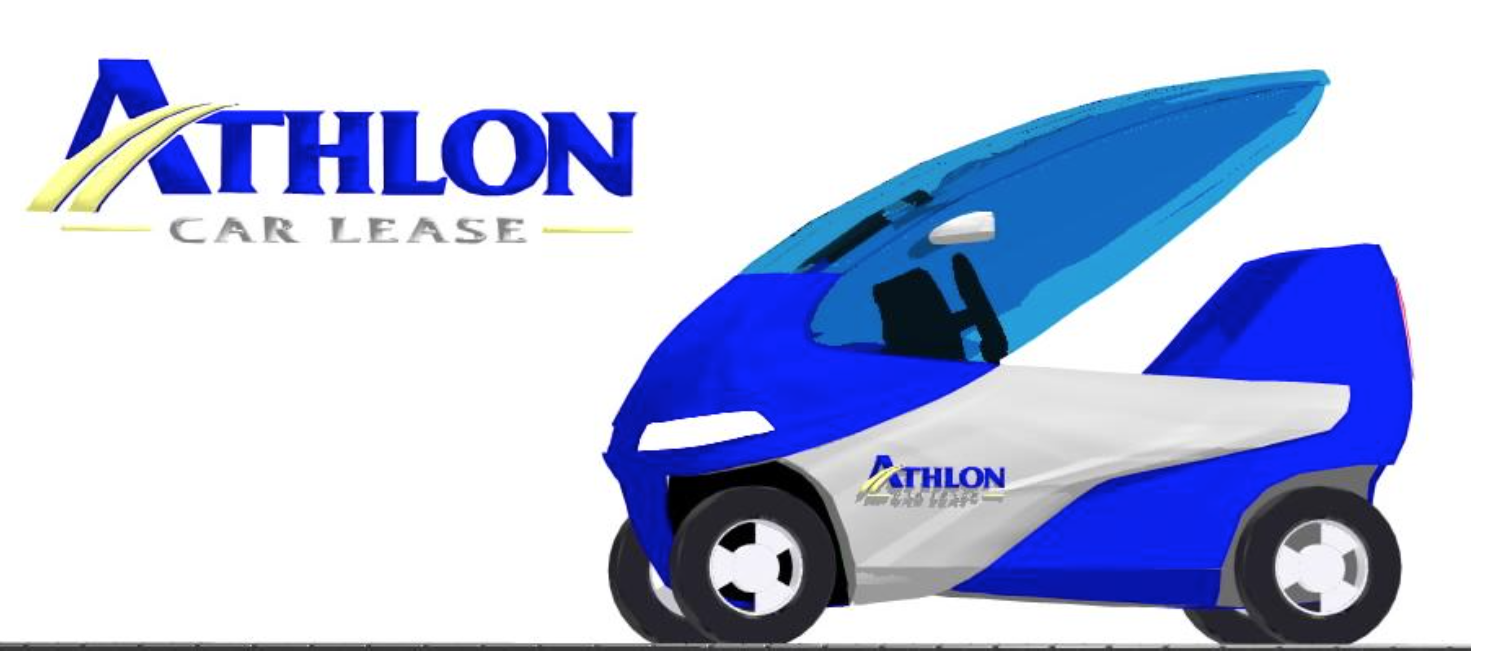 OlegO
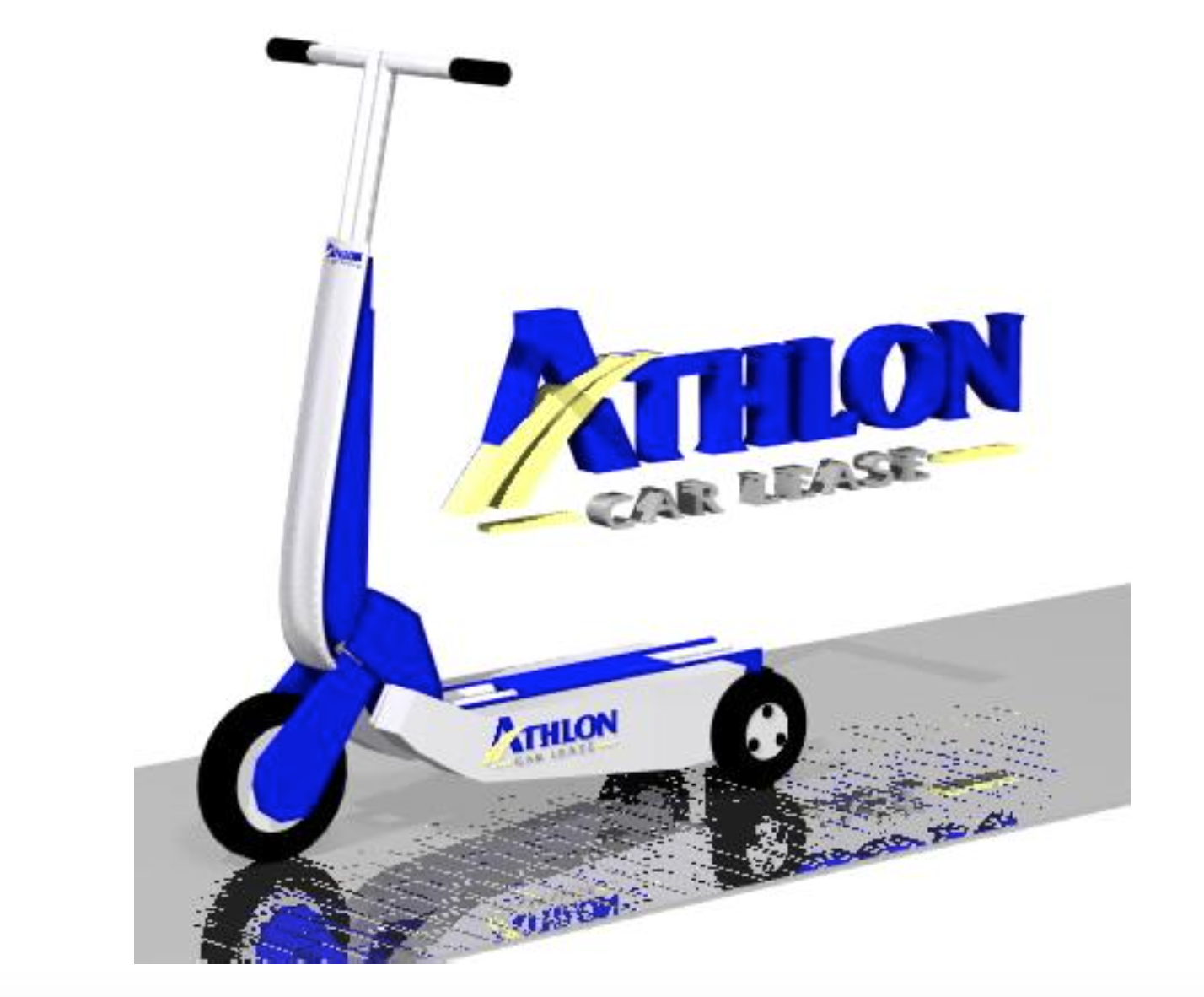 Wheelie
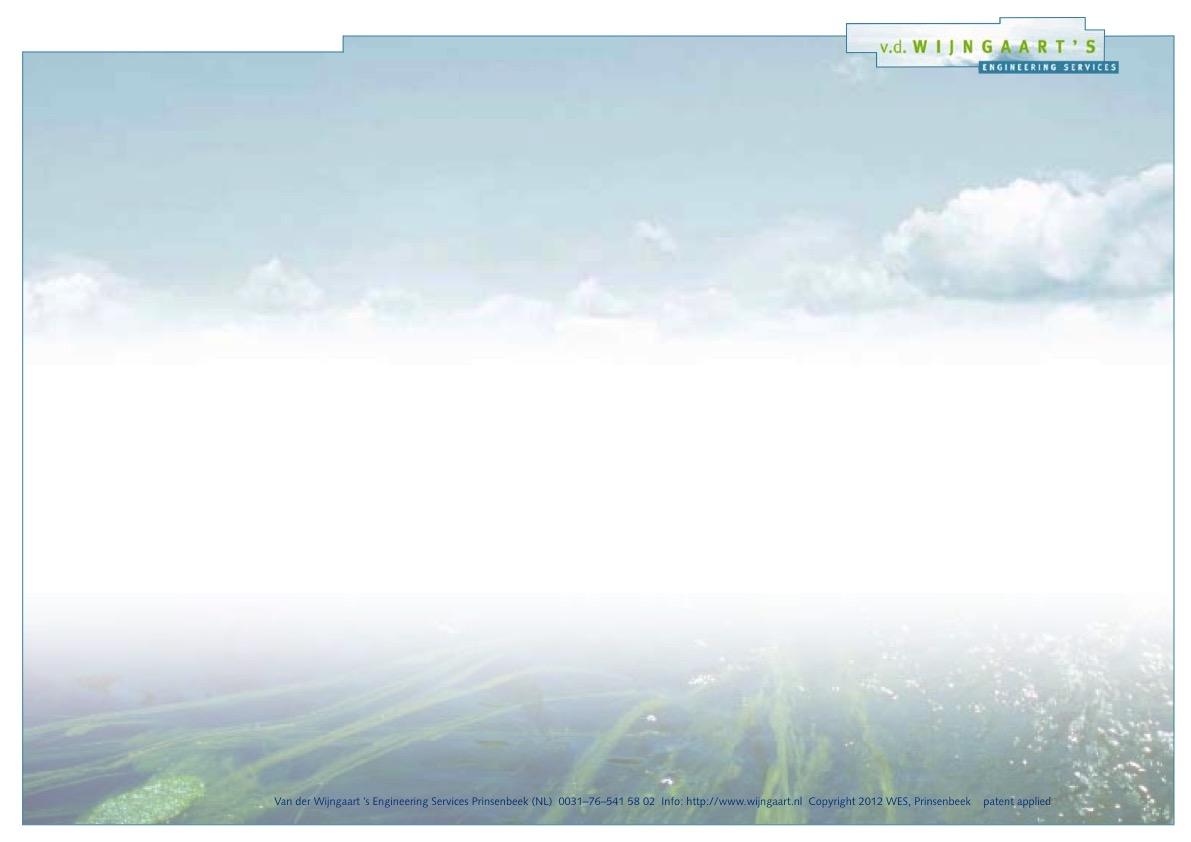 Characteristics of solutions
Strengthen Rotterdam’s leadership in logistics
Port of Rotterdam
Erasmus University Rotterdam
Entrepreneurship in Rotterdam
Citizens of Rotterdam
Structural innovation
Catalyzes product and service innovation
Needs a strong, supporting backbone
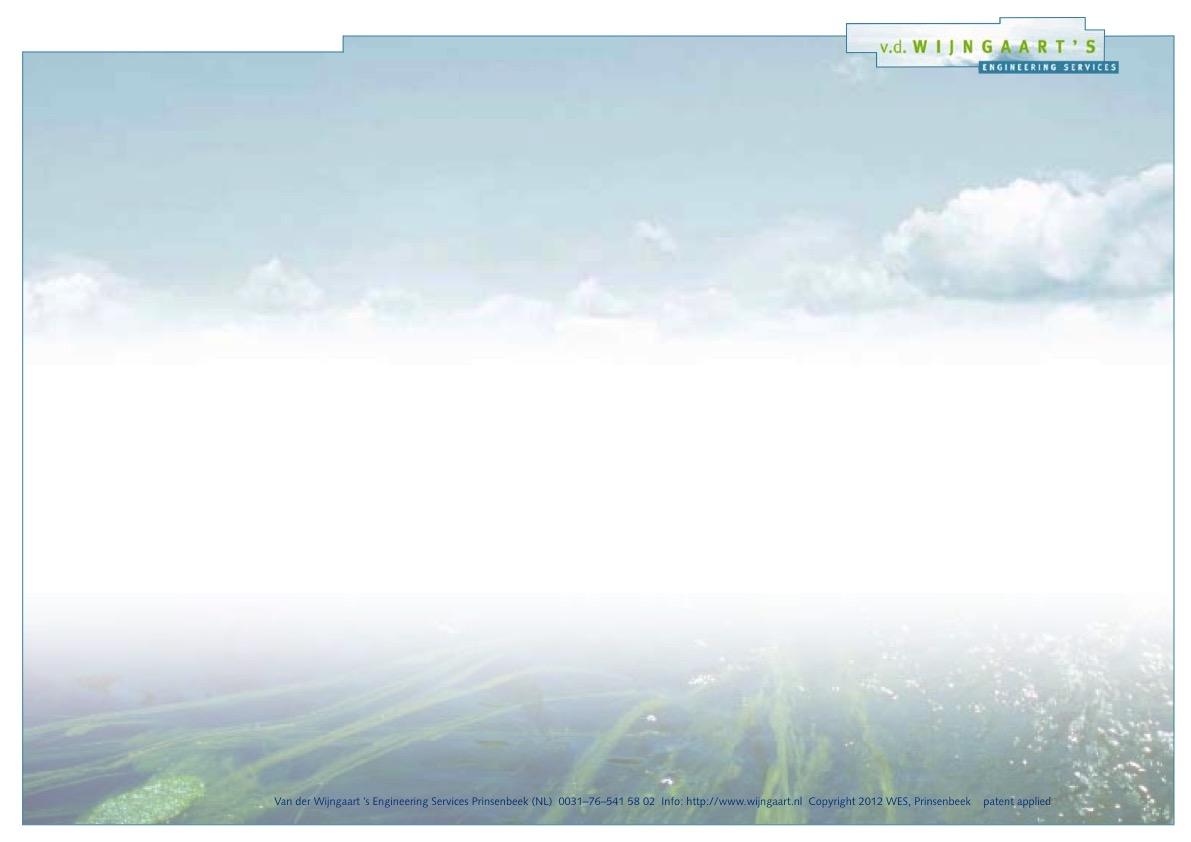 Research team
Ivor Jonker (Student MSc Entrepreneurship & Strategy Economics, Erasmus University)
Ish Ramautarsing (Student MSc International Economics, Erasmus University
Koen van Lieshout (Student MSc International Economics and LLM International Commercial and Company Law, Erasmus University)
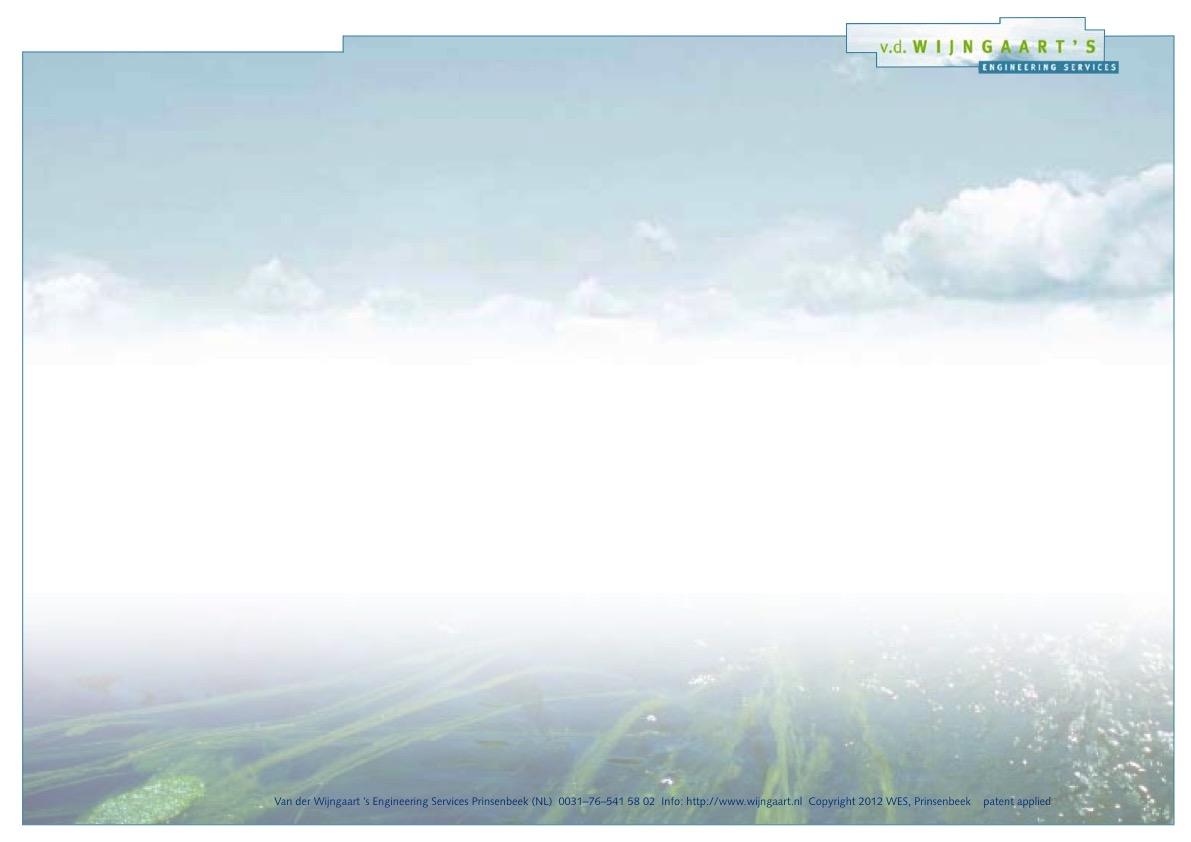 Research team
Team Leader: 
Aad van der Wijngaart (Van der Wijngaart’s Engineering Services)

Research Supervisors: 
Roy Thurik (Prof. Dr. Economics and Entrepreneurship)
Peter van der Zwan (Dr. Applied Economics)
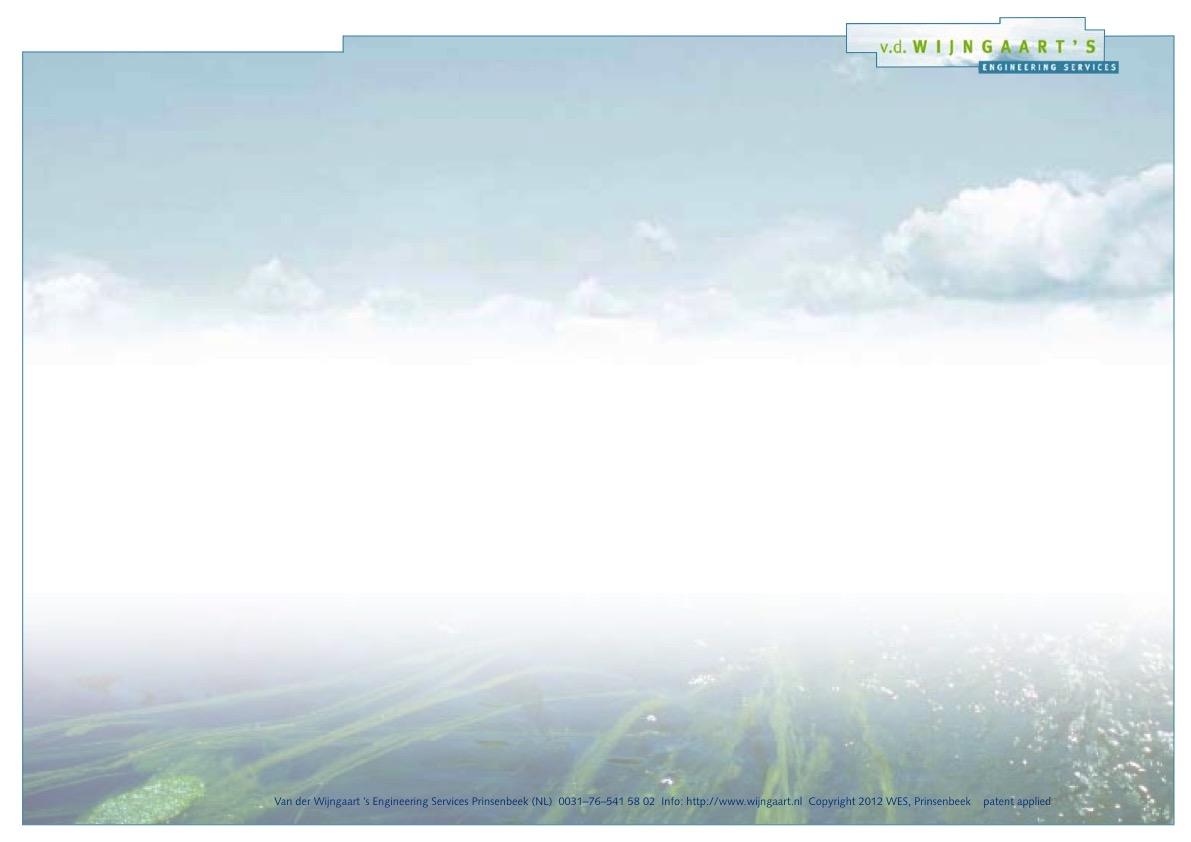 Analysis
Financial Analysis
Estimation of financial attractiveness of the project
Entry Strategy Analysis
Determination of strategic locations and price determination of the Transition Hub
External impact Analysis
Influences contributing to societal efficiency and fortunate environmental developments
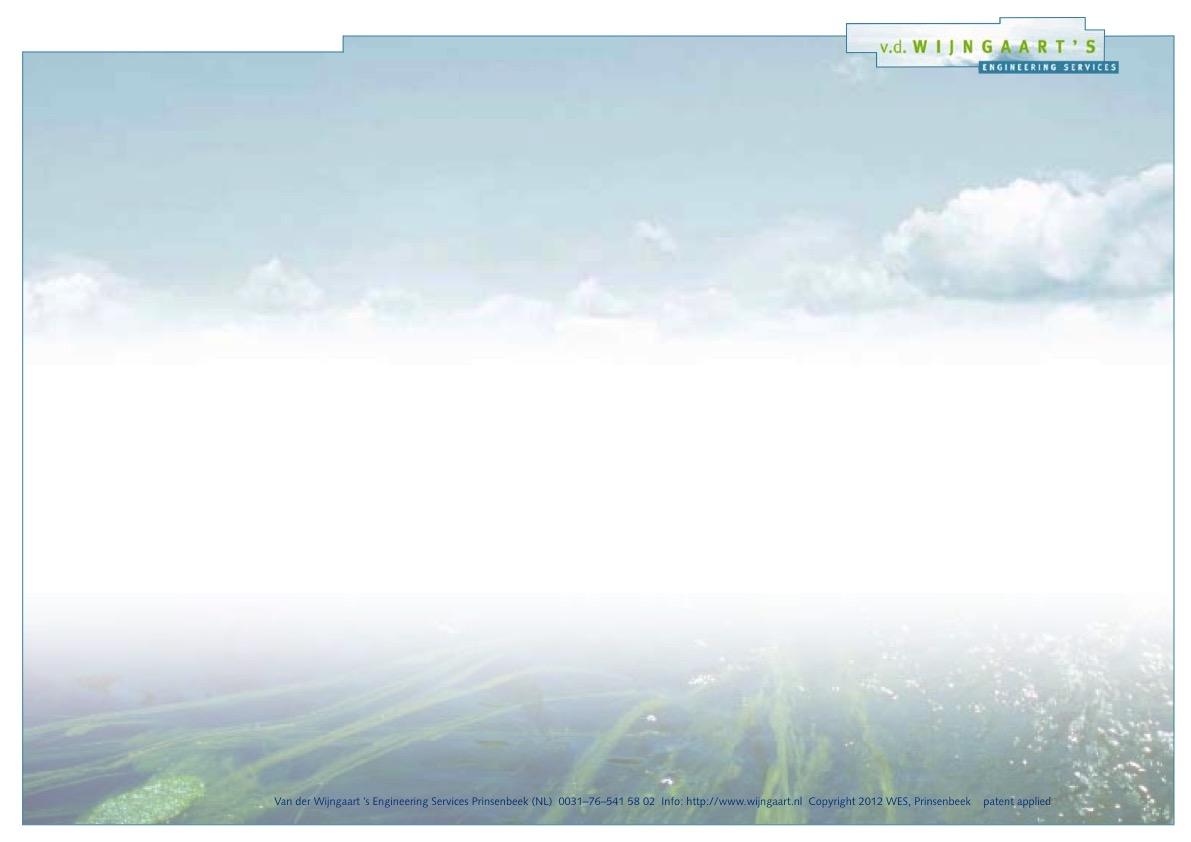 Conclusions
Financially feasible
 Several optimal locations identified outside the inner-city for the Transition Hub project implementation
 Revolutionairy new way of designing city mobility with comprehensive Transition Hub
 Reduction of 20-50% of CO2 and particulates emissions in the inner-city
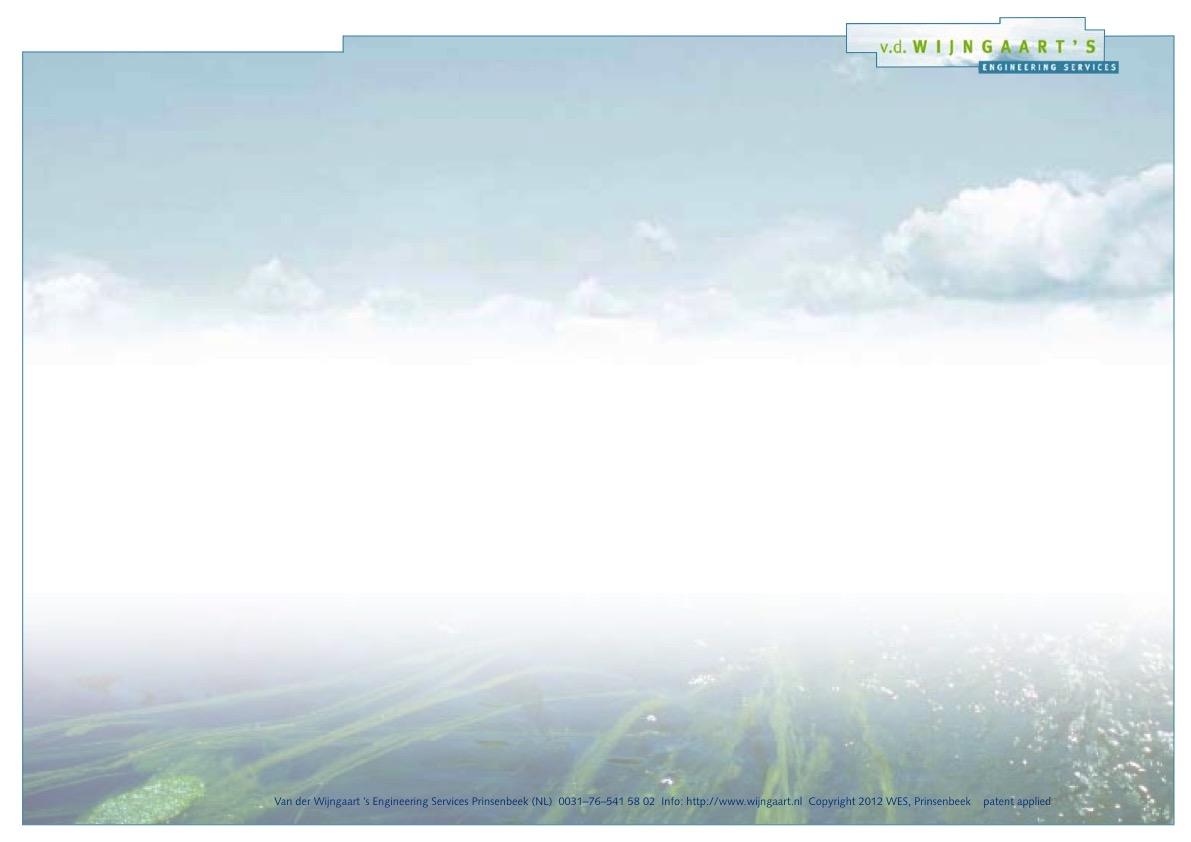 Financial Feasibility
Comprehensive research conducted to estimate/predict financial results for project (life expectancy = 20 years):
Cash Flow Analysis (estimated cash in-and outflows)
Scenario Analysis (assess possible unfavorable scenarios)
Sensitivity Analysis (assess possible volatility in parameters)

General remarks
Transition Hub cheaper to build relative to conventional parkings
In mobility industry initial investments are large but this project is of durable (>20 years) and sustainable nature
Disrupting market with project can possibly lead to large growth potentials and innovation
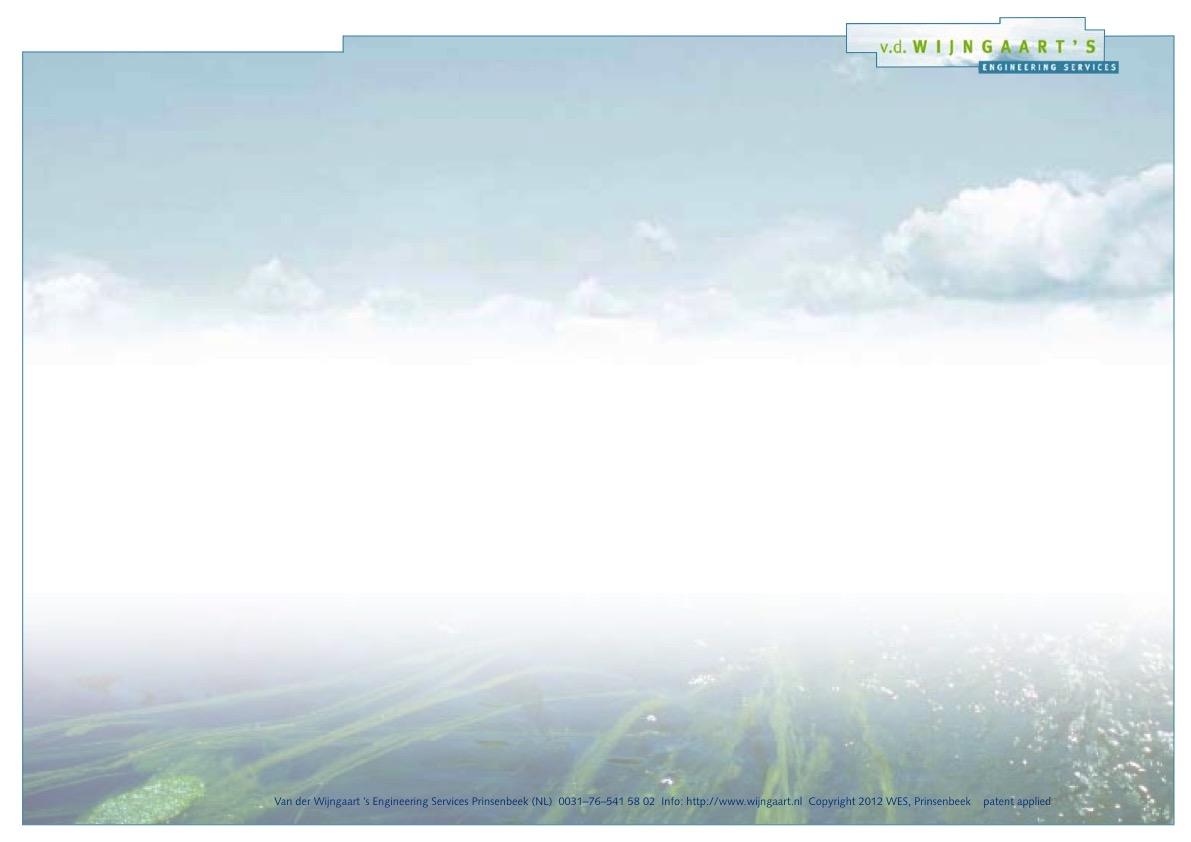 Financial Feasibility
Results: Financial indicators
IRR: 13% (benchmark similar projects: between 10% and 20%)
Net Present Value: €2,986,336.43 
Payback Period: 7.9 years (reasonable)

Conclusion: Project is financially feasible and thus attractive in financial terms

*Remark: 
Financial results strongly depending on finance costs → Financial resources should be low
Revenues strongly depending on short-term parking customers → innovative transition hub requires optimal promotion
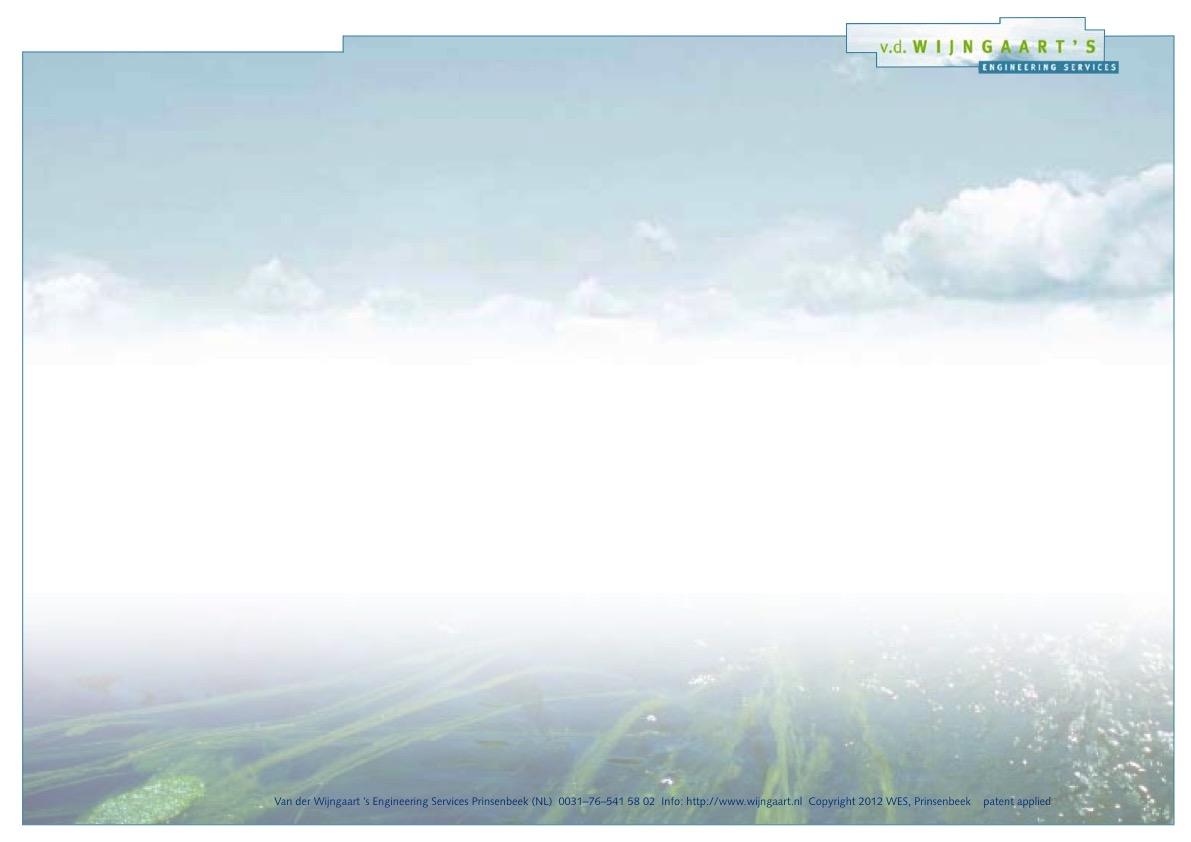 Strategic desirability
Strategic desirability
Price superiority
Distance superiority
Time superiority
Location desirability
In line with zoning policies
At points of congestion
Market desirability
Need for innovation in rusty market
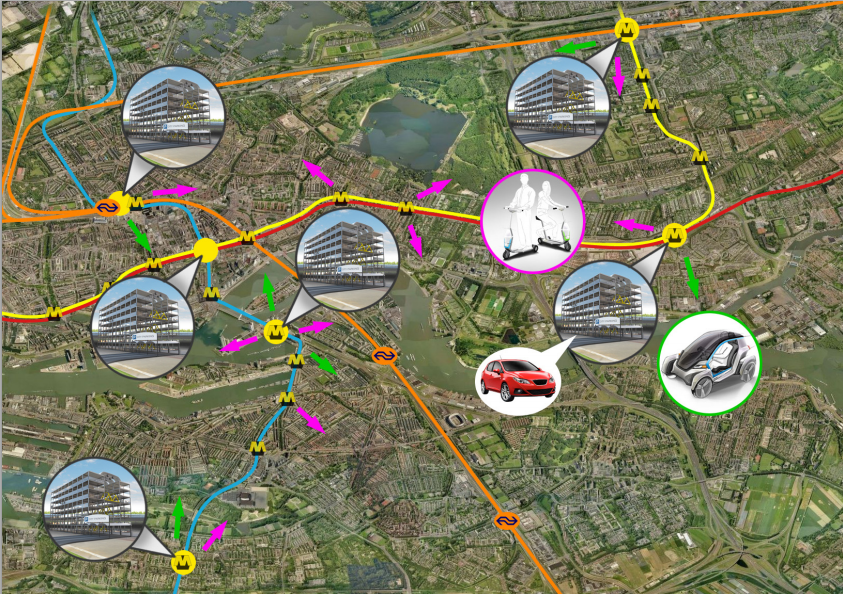 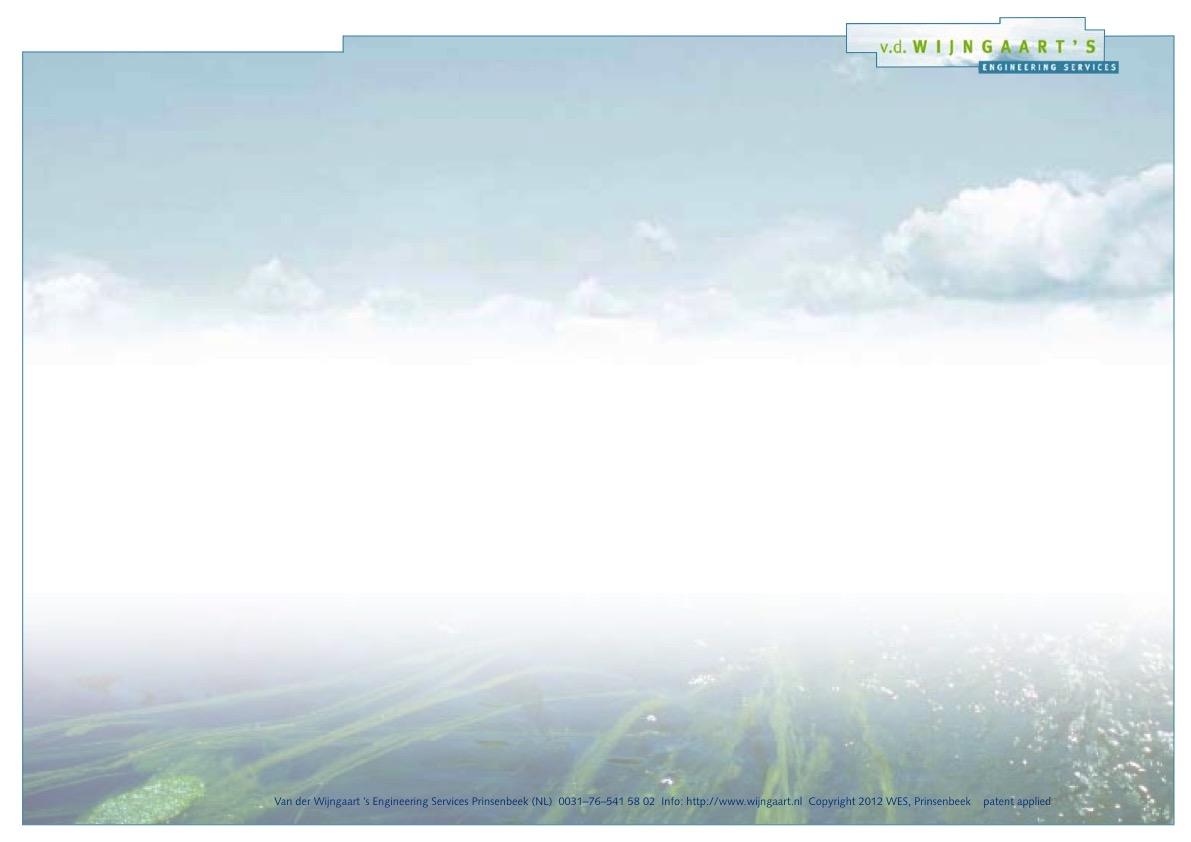 Strategic desirability
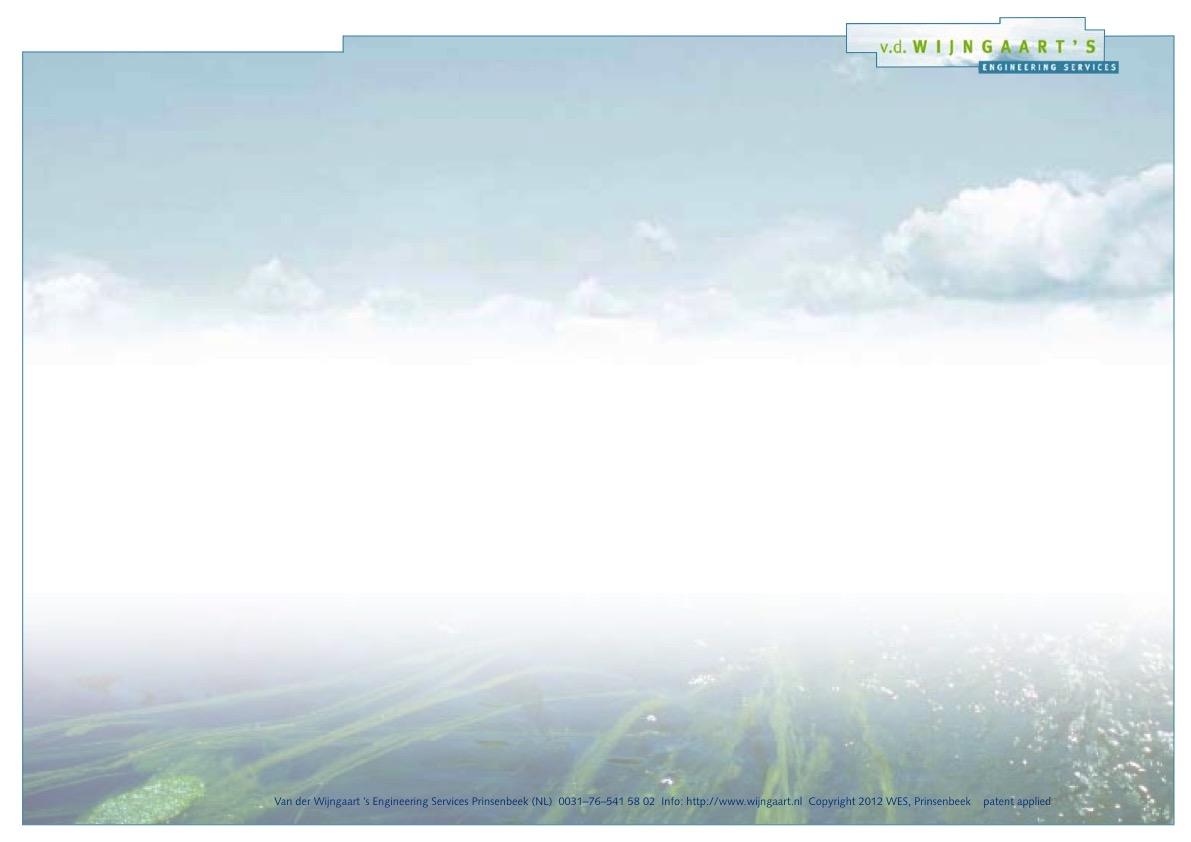 Environmental impact
Road pressure diminishes
CO2 emission lowers
Particulates emission lowers
Better throughput of cars
Usage of electrically powered vehicles
Catalyzation of transport innovations
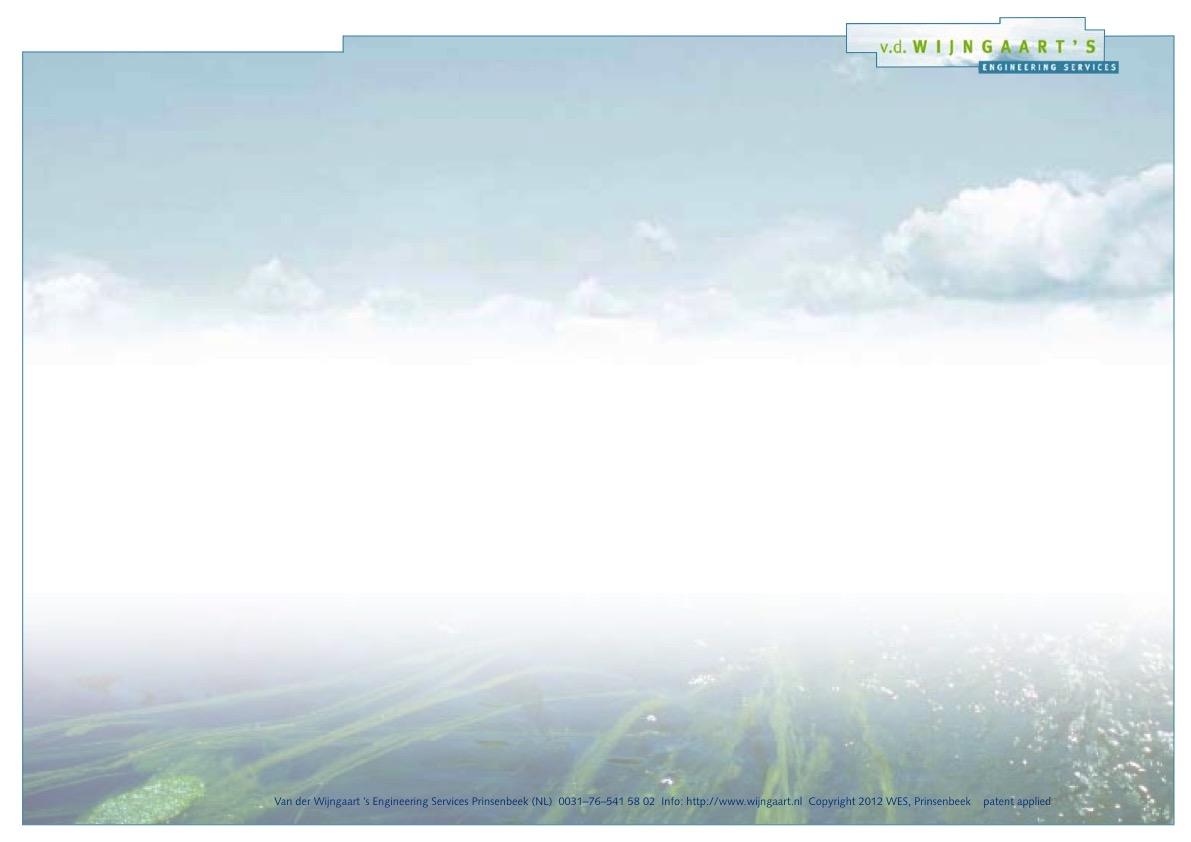 Economic impact Rotterdam
Substantial reduction in congestion issue
Causes inner-city dispersion of traffic 
Reduction in CO2 emission 
Project promotes use of electric vehicles 
Reduction on occupied land area for parkings
Savings on highly desired land space (downtown) which can be used to exploit favorable business opportunities
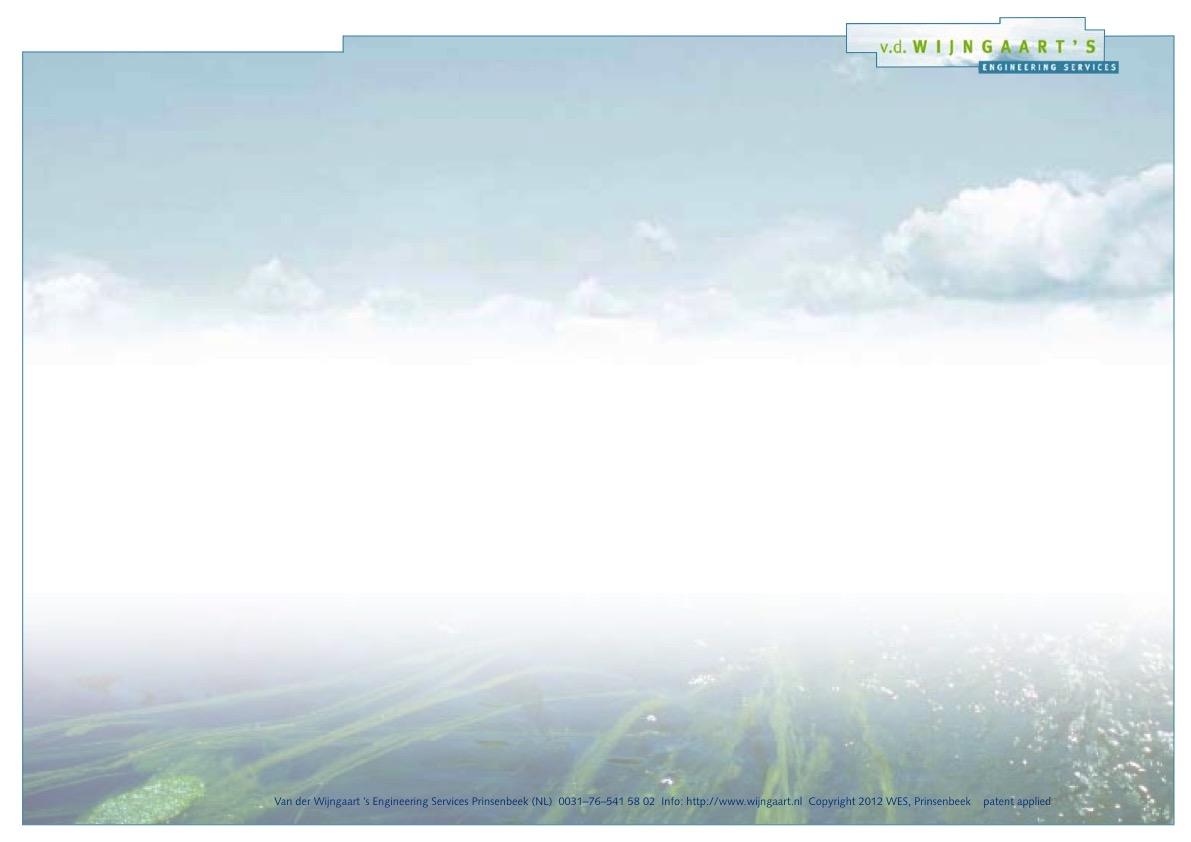 Global impact
Transition Hub concept ready for implementation on large, global-scale
Attractive for metropolitan areas with lots of congestion and mobility issues
Governments continuously attempt to improve mobility and efficiency of land area usage
Businesses profit from mobility advances and can reap benefits from the spillover effects of innovation
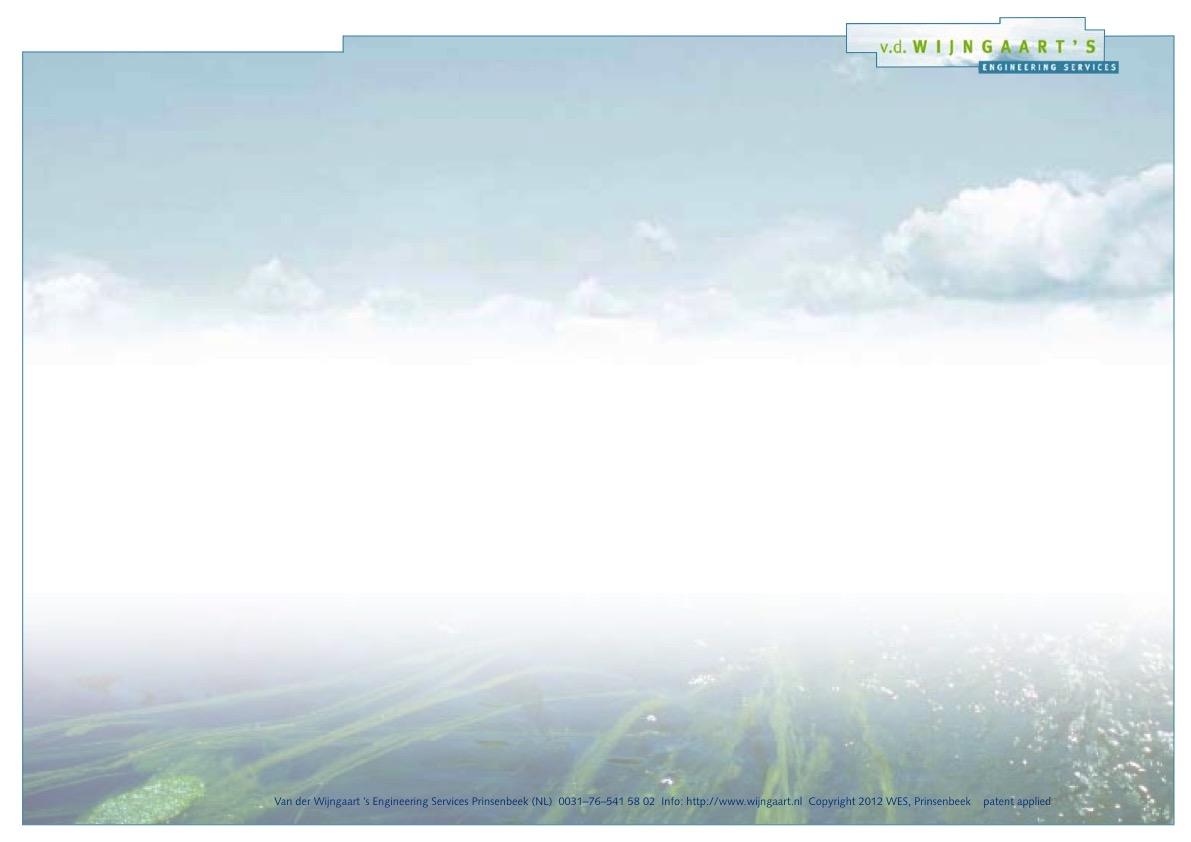 Product development
Developing Wheelie and OlegO for commercial use

Raising funds to facilitate the project

Test on small scale with a Transition Hub and techonological adittions(apps)

Fully implementing Transition Hub Rotterdam